Смотр-конкурс«Зимняя площадка дошкольной образовательной организации»МАДОУ «Центр развития ребенка-детский сад №2» корпус 3
Цель: создание благоприятных условий для прогулок в зимний период на территории дошкольной организации , повышения двигательной активности воспитанников в условиях детского сада, а также развитие, поддержка, поощрение творчески работающих педагогов дошкольного образовательного учреждения.
Состояние зимних спортивных площадок
Цель: упражняться- в перешагивании, ходьбе, прыжках, меткости;- в метании в вертикальную и горизонтальную цель.
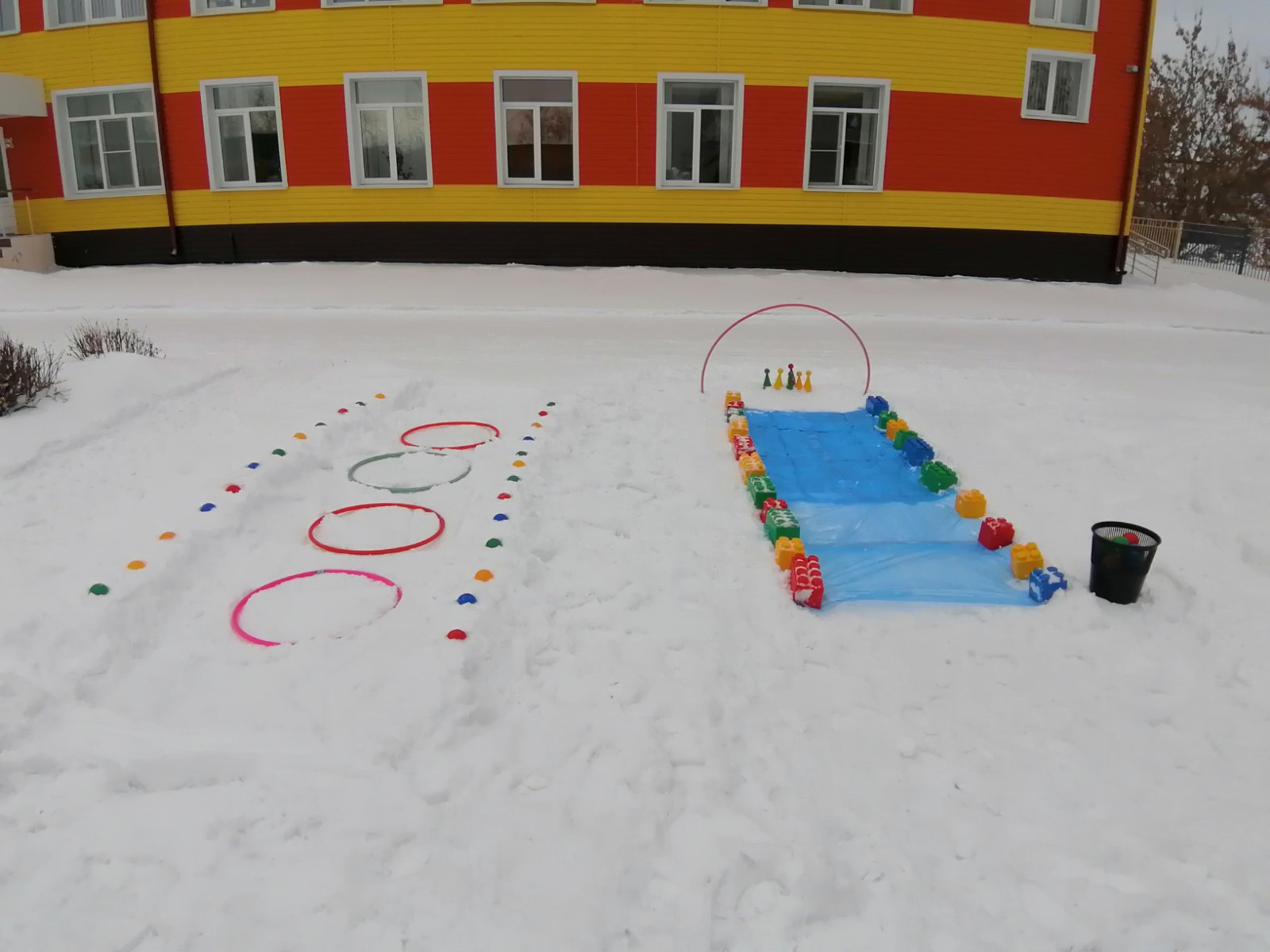 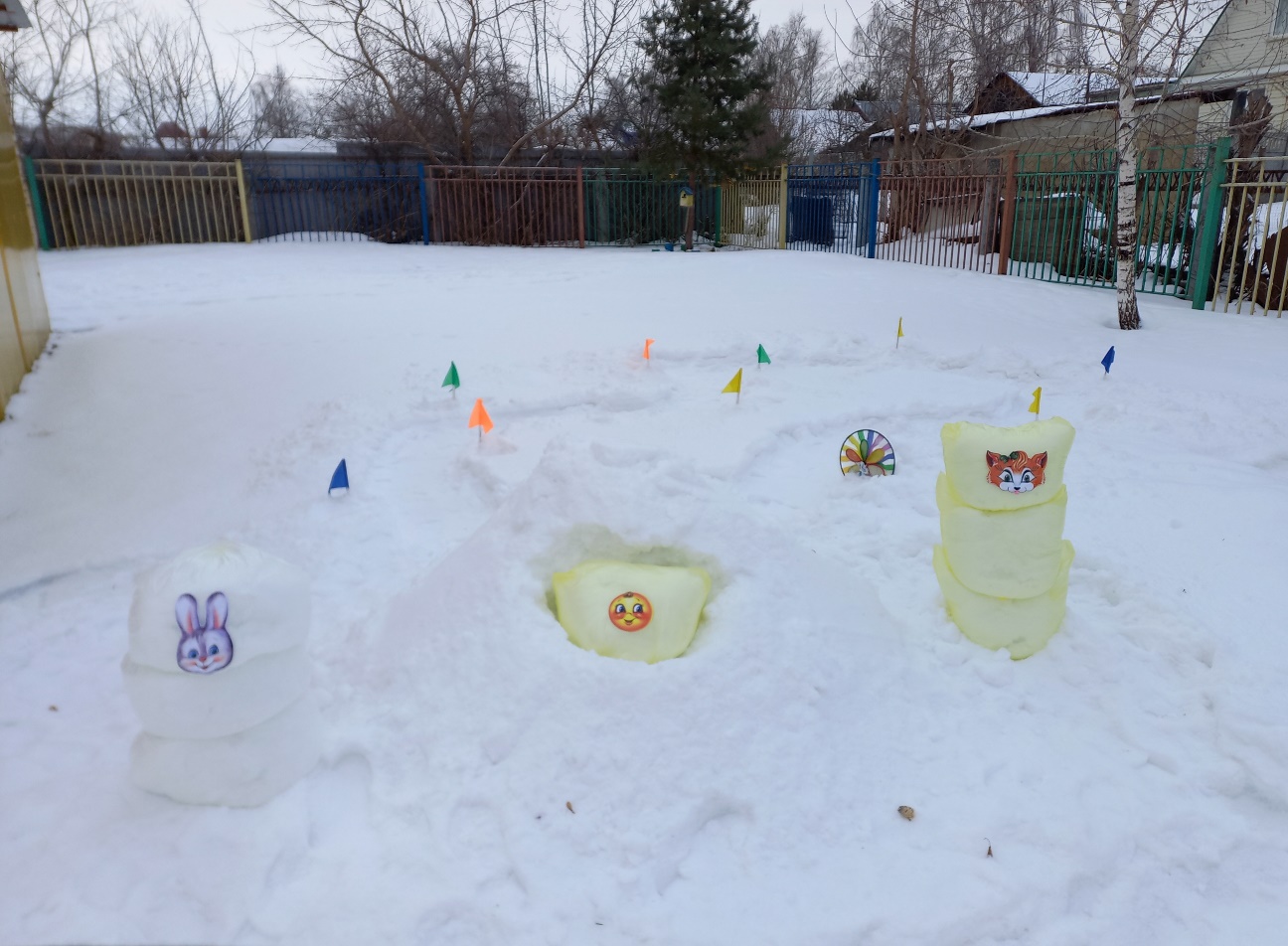 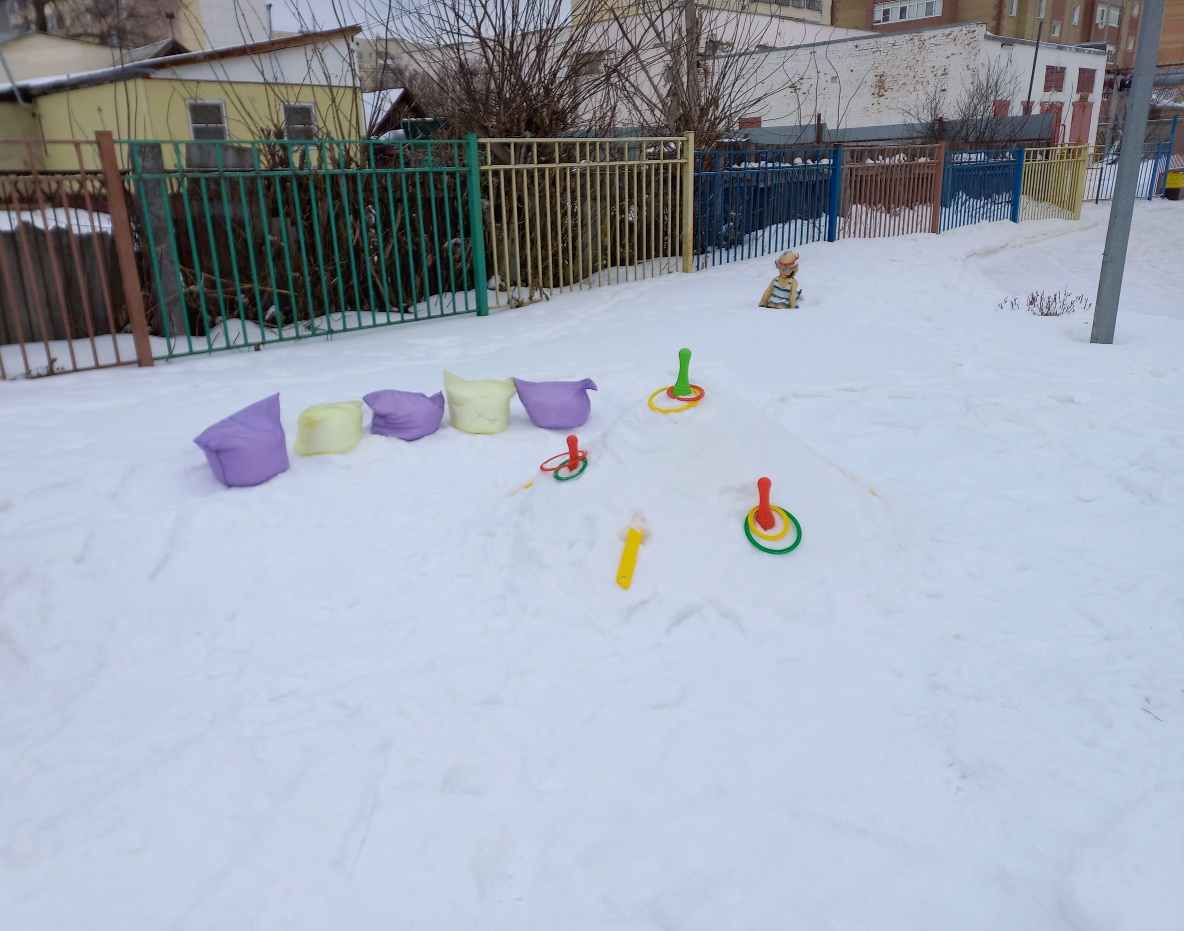 Снежные фигуры созданы с целью создавать положительный, эмоциональный настрой через двигательную, игровую деятельность
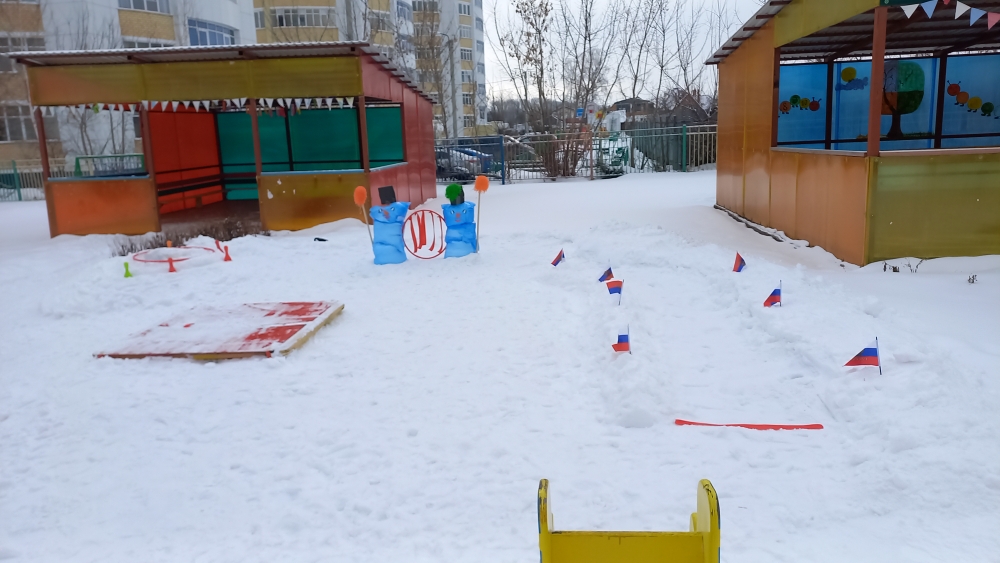 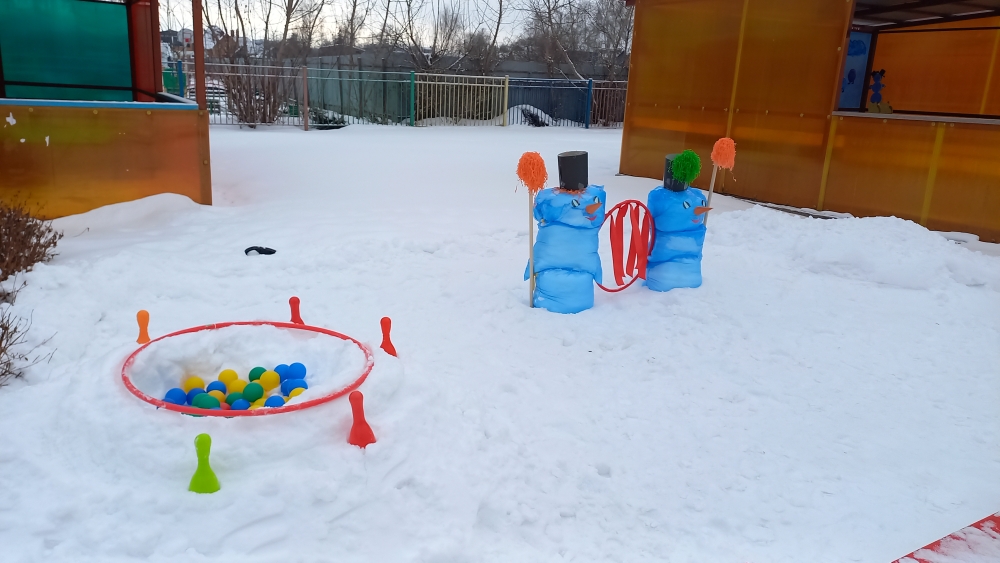 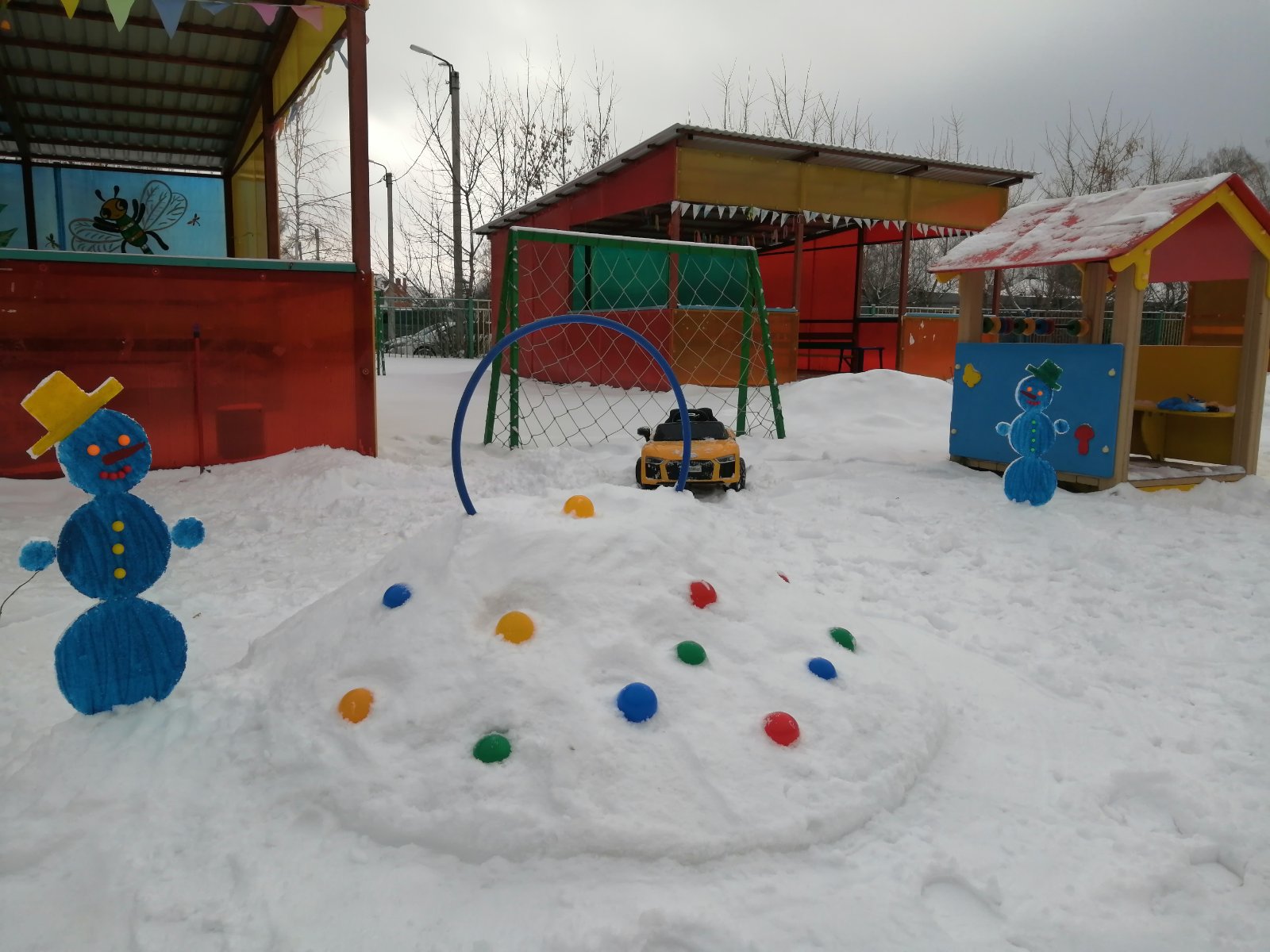 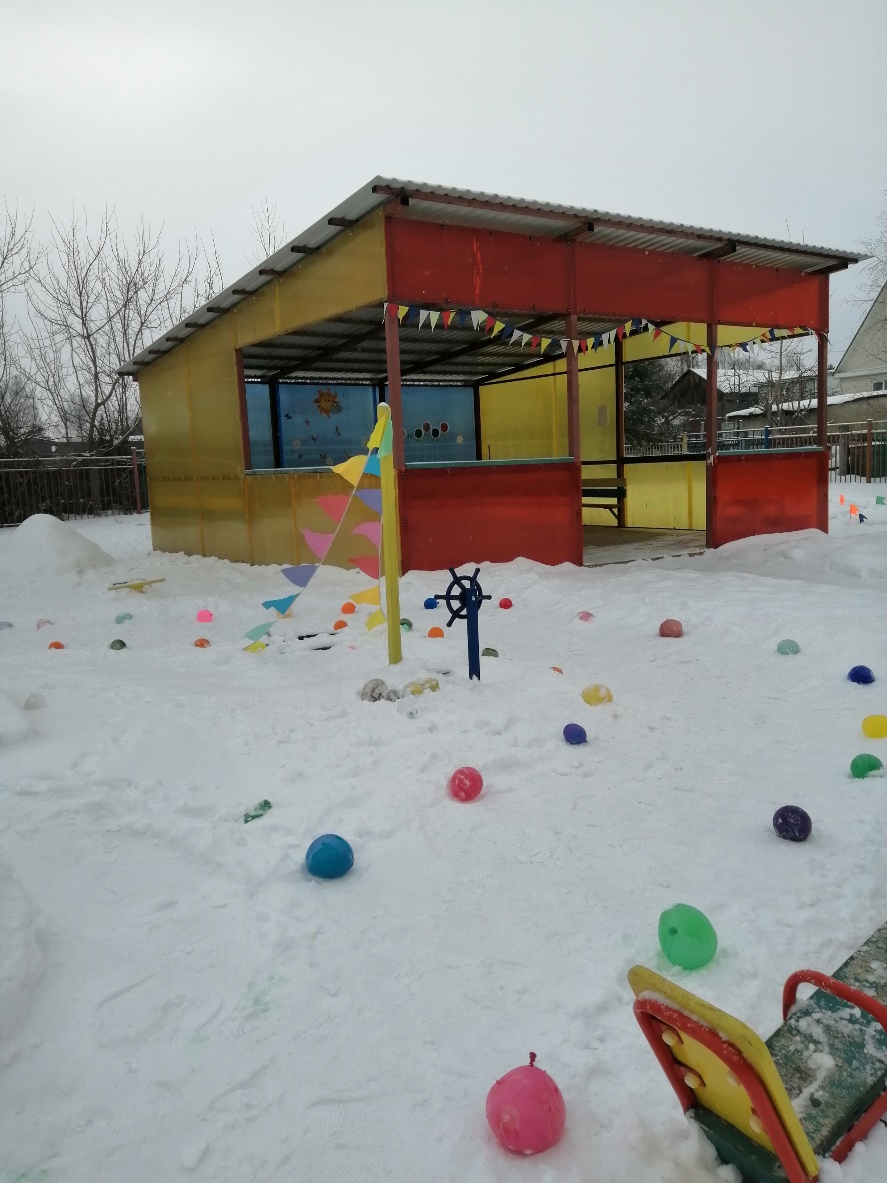 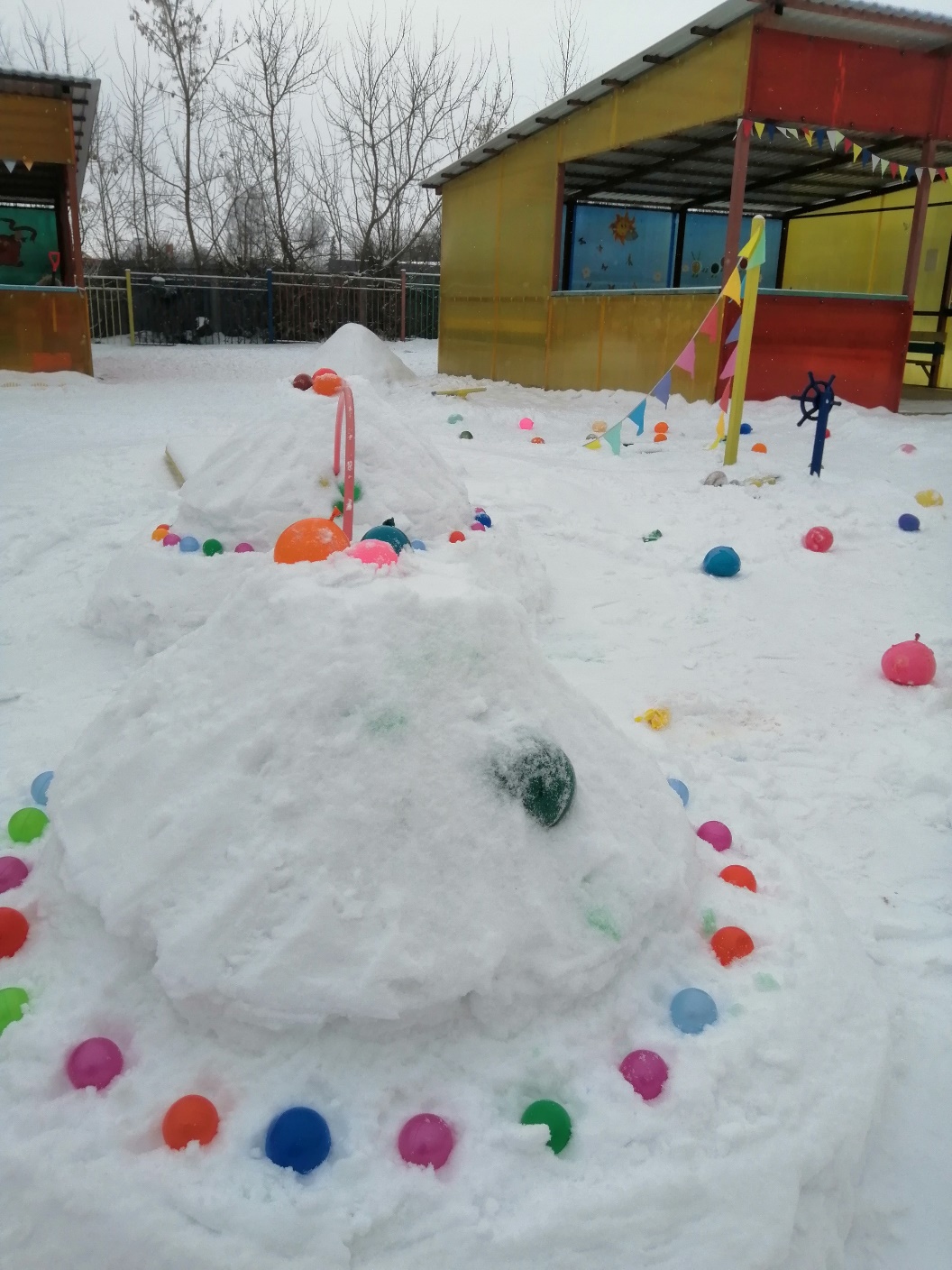 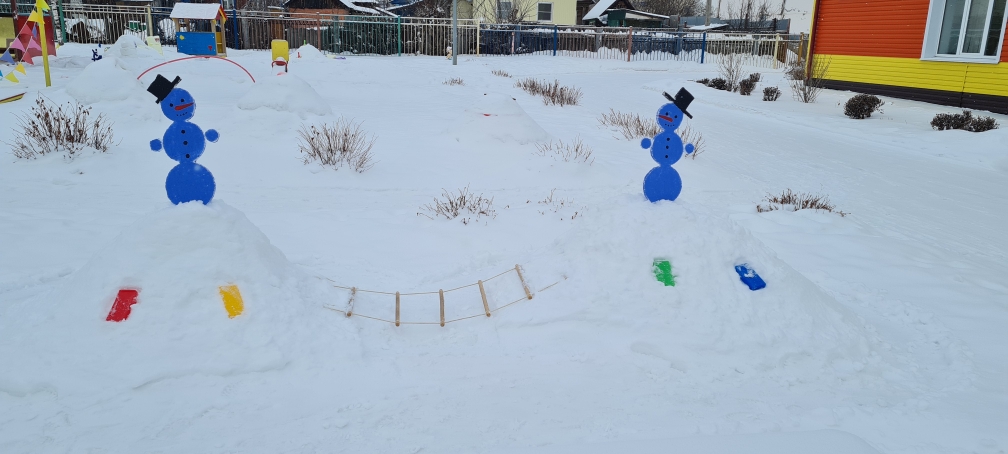 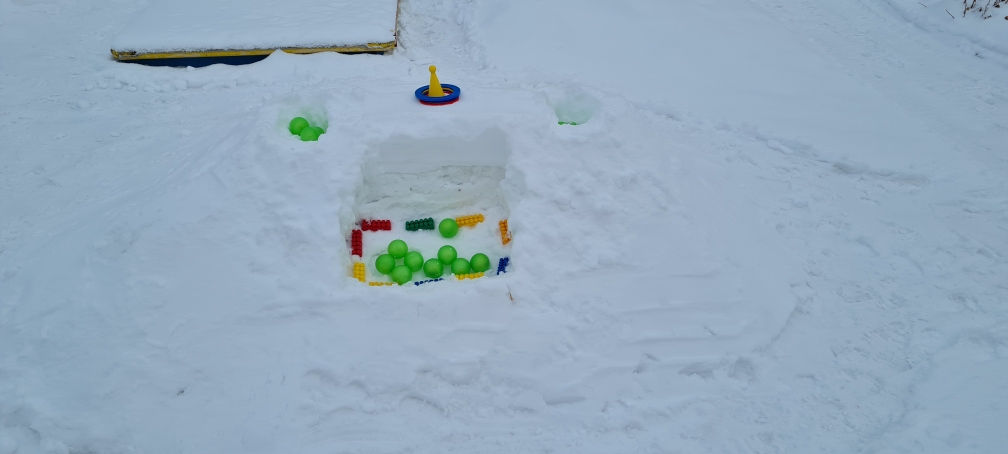 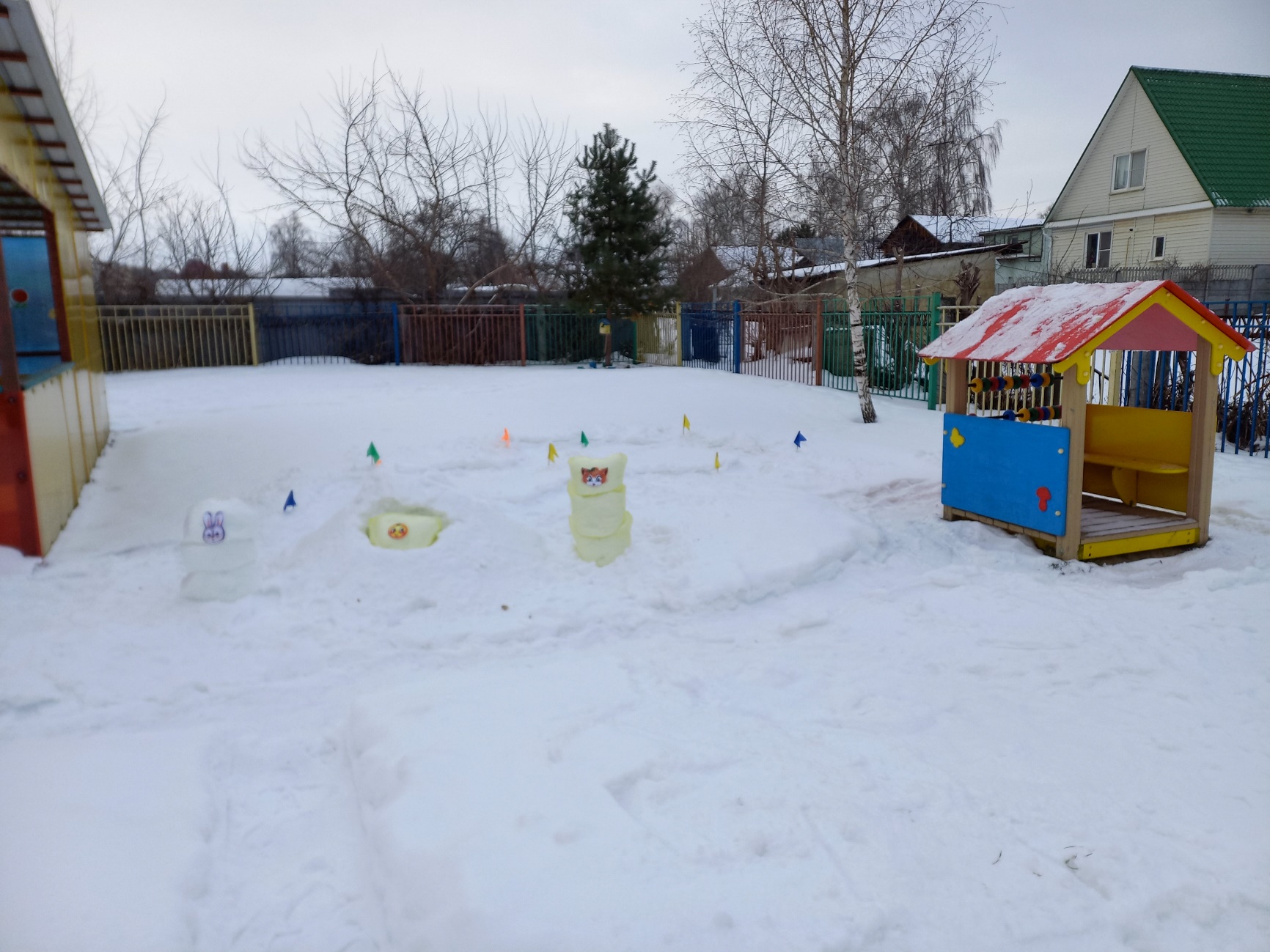 В МАДОУ «Центр развития ребенка-детский сад №2» корпус 3техника безопасности при проведении физкультурно-оздоровительной работы соблюдается. Случаи травматизма на территории во время проведения прогулки отсутствуют.
СПАСИБО ЗА ВНИМАНИЕ